Definite and indefinite articles.
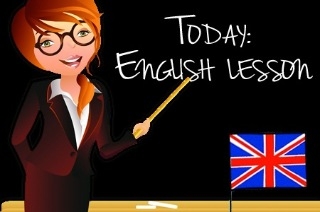 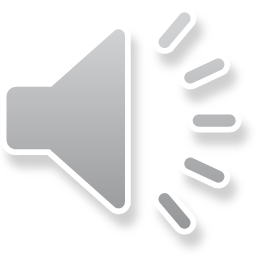 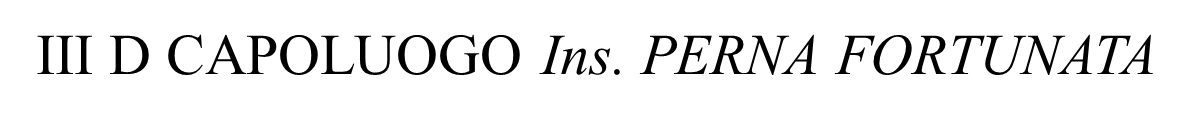 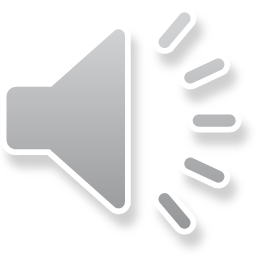 Copy these exercises on the copybook and complete.Complete with definite article….sun…..car…..flower….pen….book….apple…..boy…..girl……ice-cream…….chocolate……banana……spider……cat……dog……pumpkin……teacher……sister
Complete with indefinite article….tree….leaf….cat…..cow….snake….desk….school….pencil….window…..door…..orange…..man……dog…..umbrella……fox…..squirrel…..snail….. house
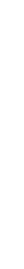